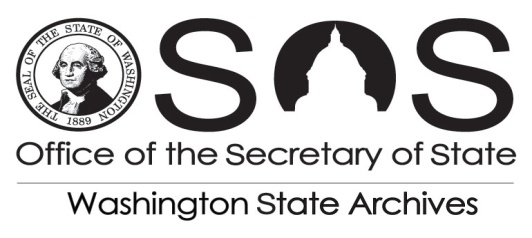 Records Management 101 What to do and how to do it!
Presented by:Michael S. Saunders, Regional Archivist
Phone: 425-564-3950
Fax: 425-564-3945
mike.saunders@sos.wa.gov
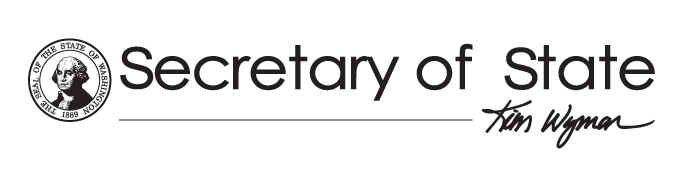 Local GovernmentRecords Retention Schedules
Focus on key concepts and terms
http://www.sos.wa.gov/archives/RecordsManagement/records_local.aspx
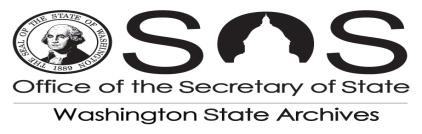 Points of Emphasis
Legal Requirements

Records Disposition Authority
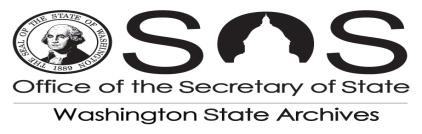 Other Key Concepts:
Archival Preservation
Identify Your Records Series
Public Disclosure
State Archives Services and Support
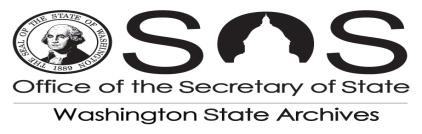 Key Concept: Legal Requirements
RCW 40.14 - Public Records Act http://apps.leg.wa.gov/rcw/default.aspx?cite=40.14 
RCW 40.10 - Essential Records Protection http://apps.leg.wa.gov/rcw/default.aspx?cite=40.10 
RCW 40.16 - Illegal Destruction of Public Records http://apps.leg.wa.gov/rcw/default.aspx?cite=40.16 
RCW 40.20 - Admissibility of Records Reproductions http://apps.leg.wa.gov/rcw/default.aspx?cite=40.20 
RCW 42.56 - Public Disclosure http://apps.leg.wa.gov/rcw/default.aspx?cite=42.56 
RCW 36.22.175 - Services to Local Government http://apps.leg.wa.gov/rcw/default.aspx?cite=36.22.175
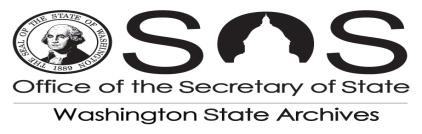 Open Government Training Act
RCW 42.56.150 Training — Local elected and statewide elected officials.

Each local elected official and statewide elected official, and each person appointed to fill a vacancy in a local or statewide office, must complete a training course regarding the provisions of this chapter, and also chapter 40.14 RCW for records retention.
Within 90 days of assuming office.
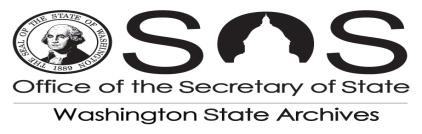 Open Government Training Act
RCW 42.56.152 Training — Public records officers.

Public records officers designated under RCW 42.56.580 and records officers designated under RCW 40.14.040 must complete a training course regarding the provisions of this chapter, and also chapter 40.14 RCW for records retention.
Within 90 days of assuming duties.
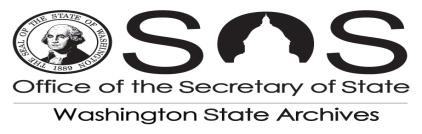 Live:
Open Government Training
Joint session presented by Washington State Archives and the Office of the Attorney General is an overview of the rules and requirements of: Records Retention and Management (RCW 40.14) Open Public Meetings (RCW 42.30 and 42.32) Public Records Act (RCW 42.56) and covers best practices, tips and strategies, and updates to recent court cases and legislation. This session will fulfill the requirements of the Open Government Training Act.
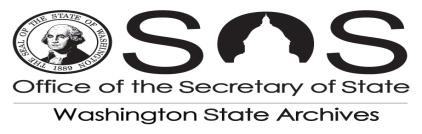 Webinar:
A Primer for Public Records
This webinar introduces public records retention and management for public officials and others working in the public sector that need to and should know the basic requirements of retention and managing public records. Presentation also addresses some of the misconceptions surrounding public records for agencies. This session fulfills the record retention portion of the Open Government Training Act.
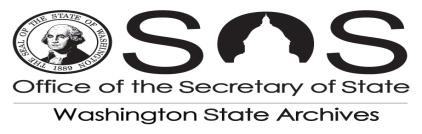 Online Tutorial:
http://www.sos.wa.gov/archives/RecordsManagement/PublicOfficialsandPublicRecords/index.html
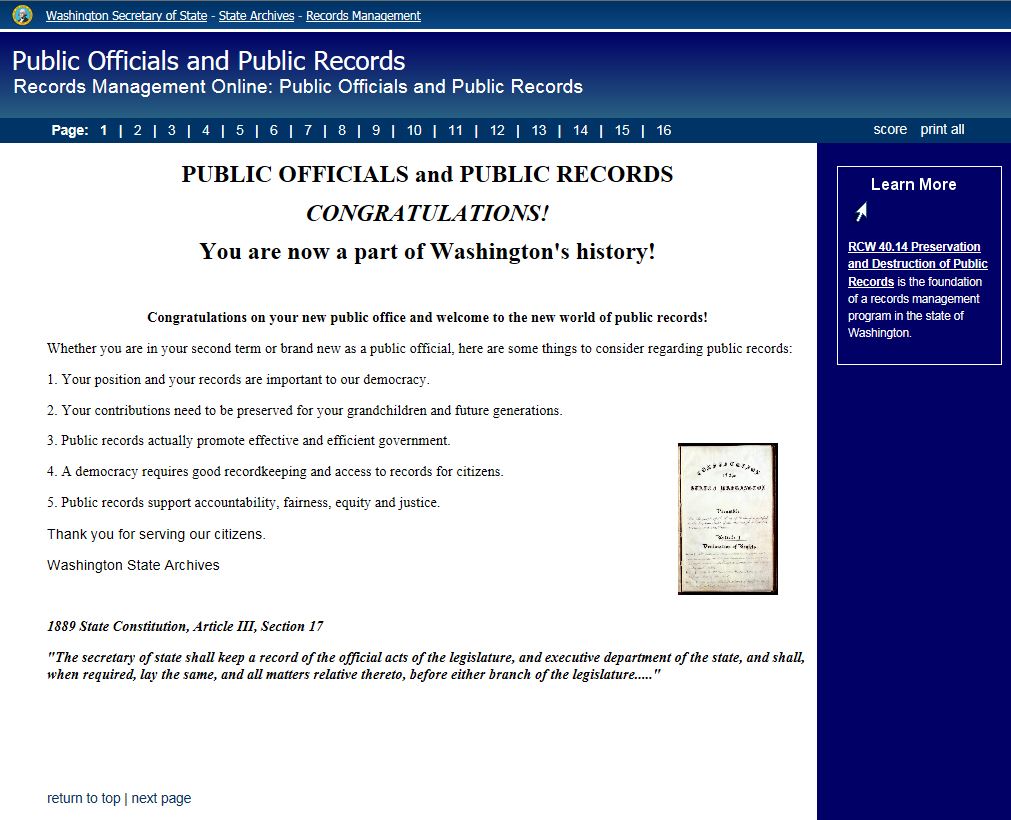 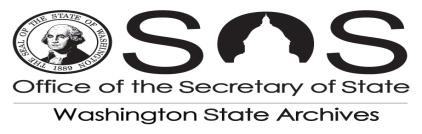 Online Tutorial:
http://www.atg.wa.gov/OpenGovernmentTraining.aspx
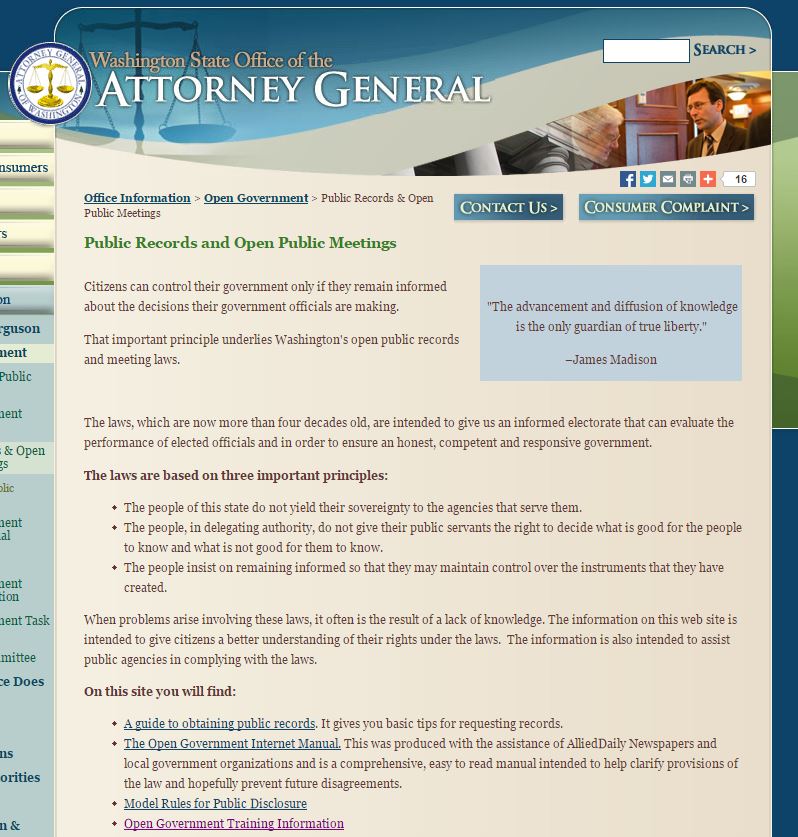 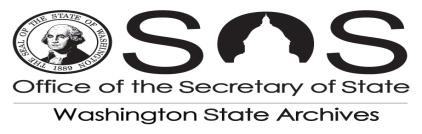 Key Concept:
Records As Public Property
RCW 40.14: The Public Records Act
Responsibilities and Authority of the Washington State Archives

Government records are public property

Officials / Employees pass records on to successors

Agencies must account for the disposition of records
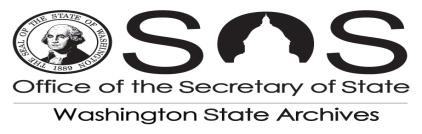 Key Concept:Records Disposition Authority
RCW 40.14.060: State Records Committee
State agencies must establish legal authority to dispose of records
The State Records Committee grants disposition authority
Members: State Archives, State Auditor, Attorney General & OFM
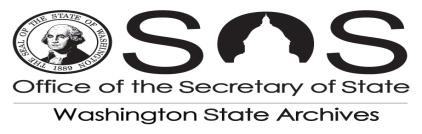 Key Concept:State Agency
Records Officers
AND 
Records Coordinators

Do you know your Agency Records Officer?

If not, ASK US at recordsmanagement@sos.wa.gov
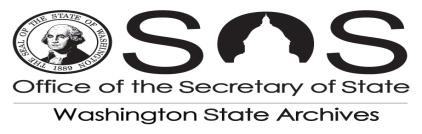 Key Concept:Records Disposition Authority
RCW 40.14.070: Local Records Committee
State Archives Responsibilities and Authorities
Agencies must establish legal authority to dispose of records
The Local Records Committee grants disposition authority
Members: State Archives, State Auditor & Attorney General
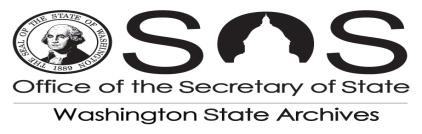 Key Terms:
Records Retention Schedule
Records Series
Retention Period
Disposition Authority Number
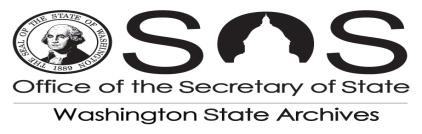 What do Agencies dowith Non-Archival Records?
Retain for the minimum retention; THEN
Destroy.
BUT:
A litigation hold or an public records request effectively stops disposal 
The retention clock STOPS at that time, resumes only when hold removed or the request is resolved
Effective communication must be done at the time of the hold to prevent risk of spoilation  (Intel – March 2007)
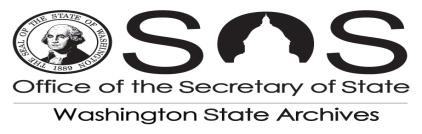 What do Agencies do with Archival Records?
Archival records must NOT be destroyed.

Agencies must either:
Keep the records themselves indefinitely; OR
Arrange with Washington State Archives for appraisal/transfer (at no cost).
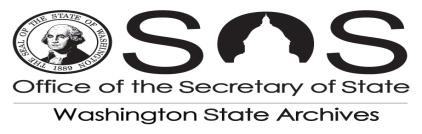 Which Records Retention Schedule do I Use?
Local Government Agencies use both:

Local Government Common Records Retention Schedule (CORE);

AND

Sector-specific records retention schedules.
www.sos.wa.gov/archives
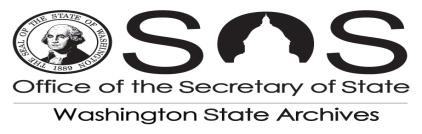 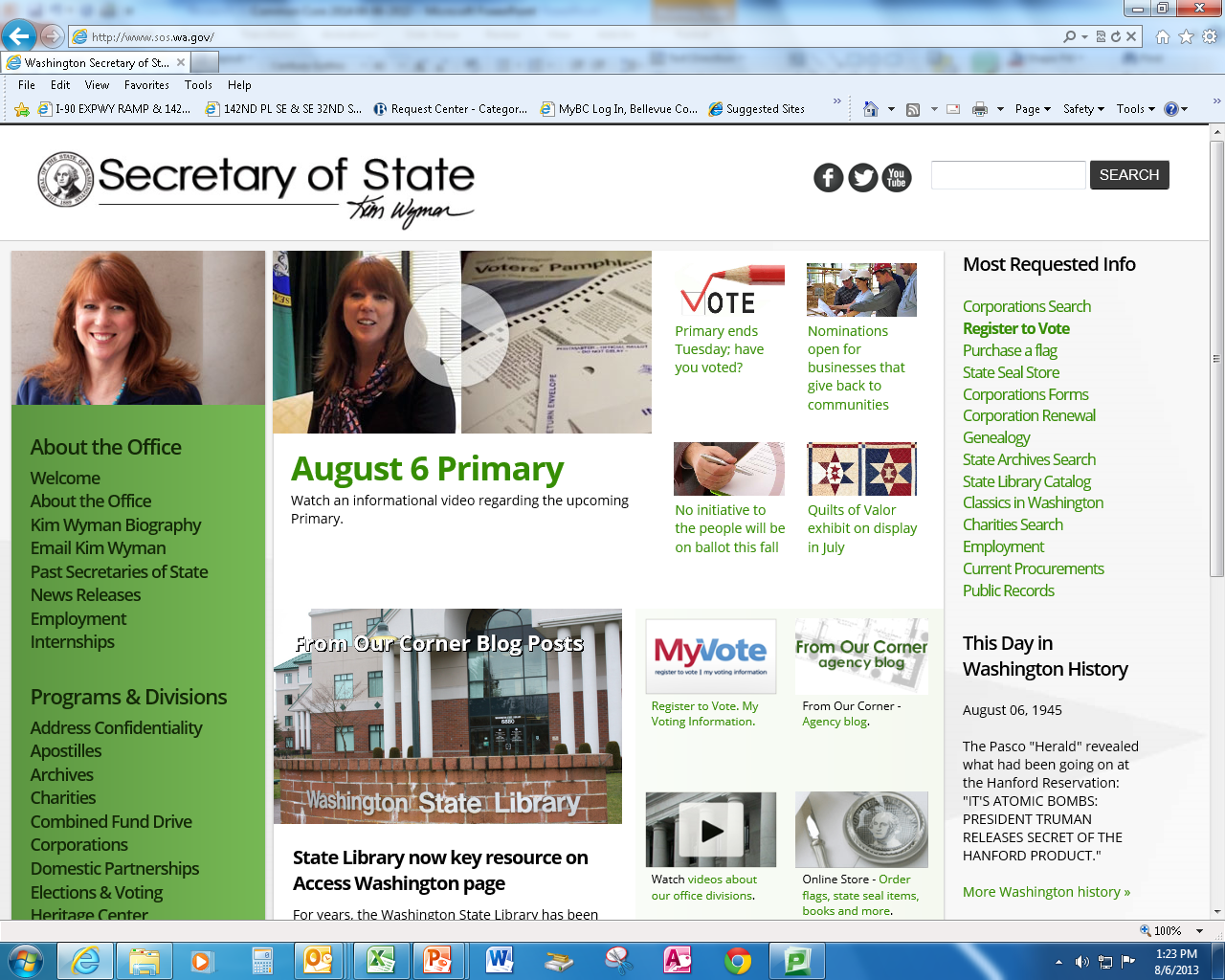 http://www.sos.wa.gov
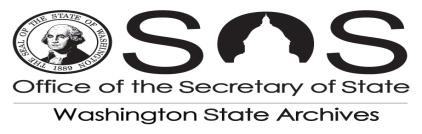 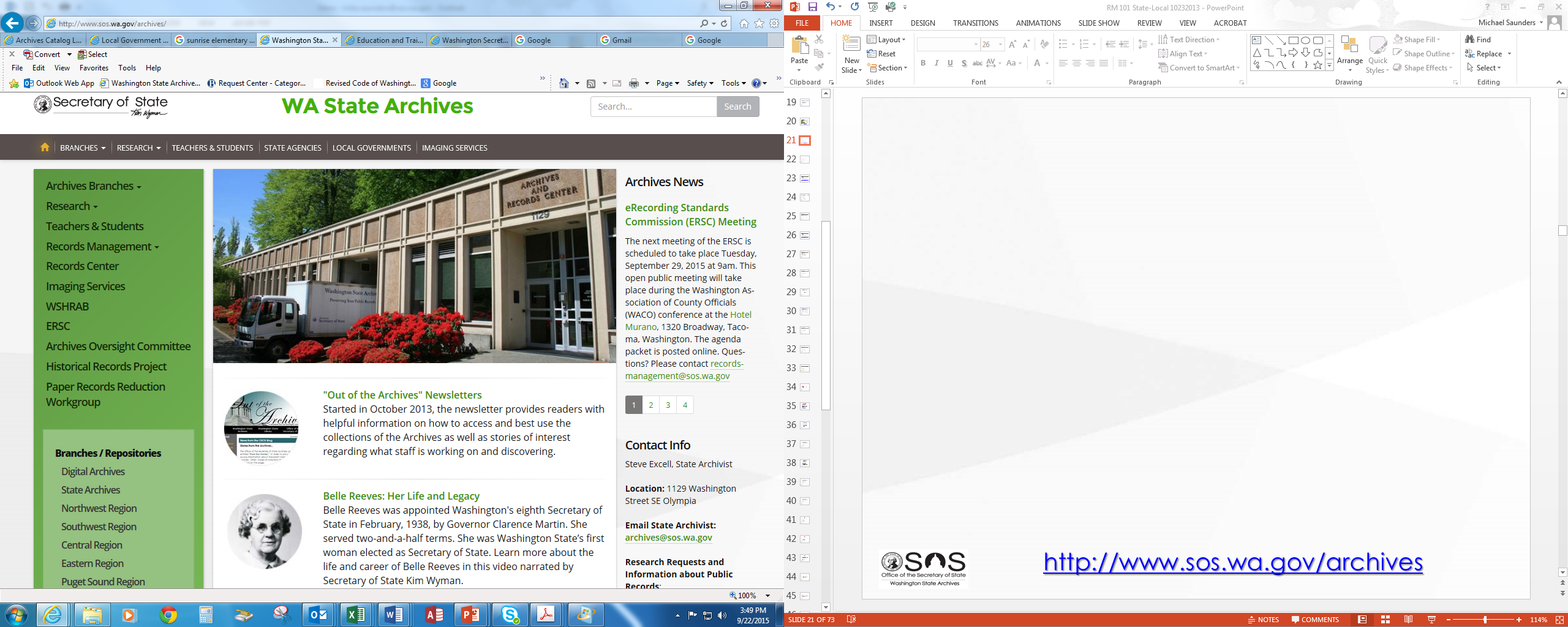 http://www.sos.wa.gov/archives
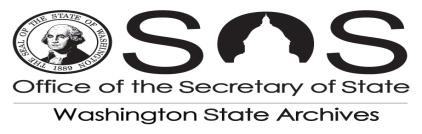 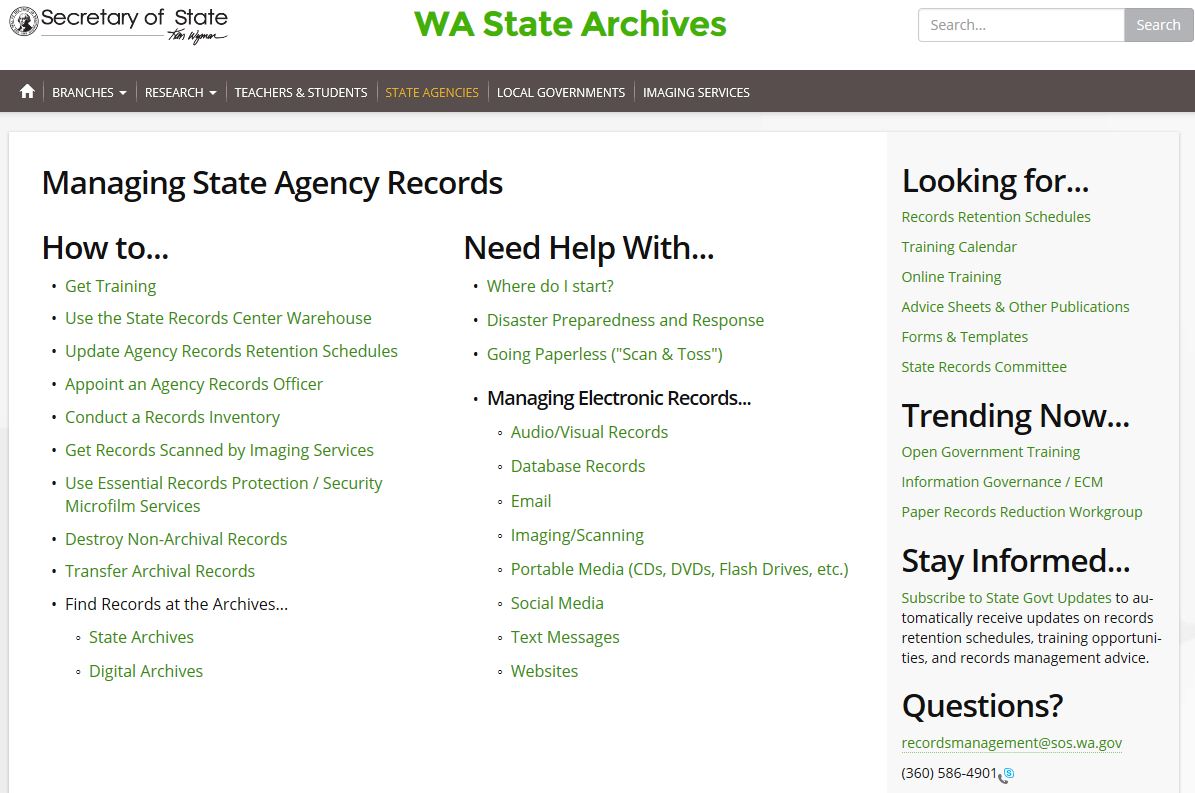 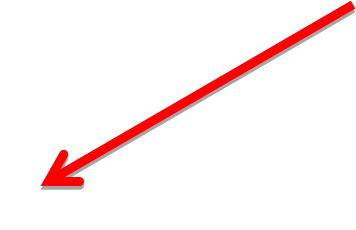 http://www.sos.wa.gov/archives/recordsmanagement/Managing-State-Agency-Records.aspx
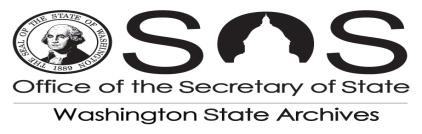 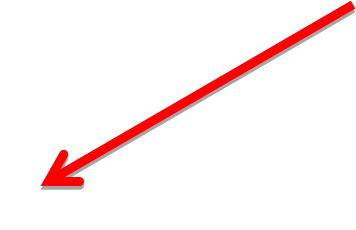 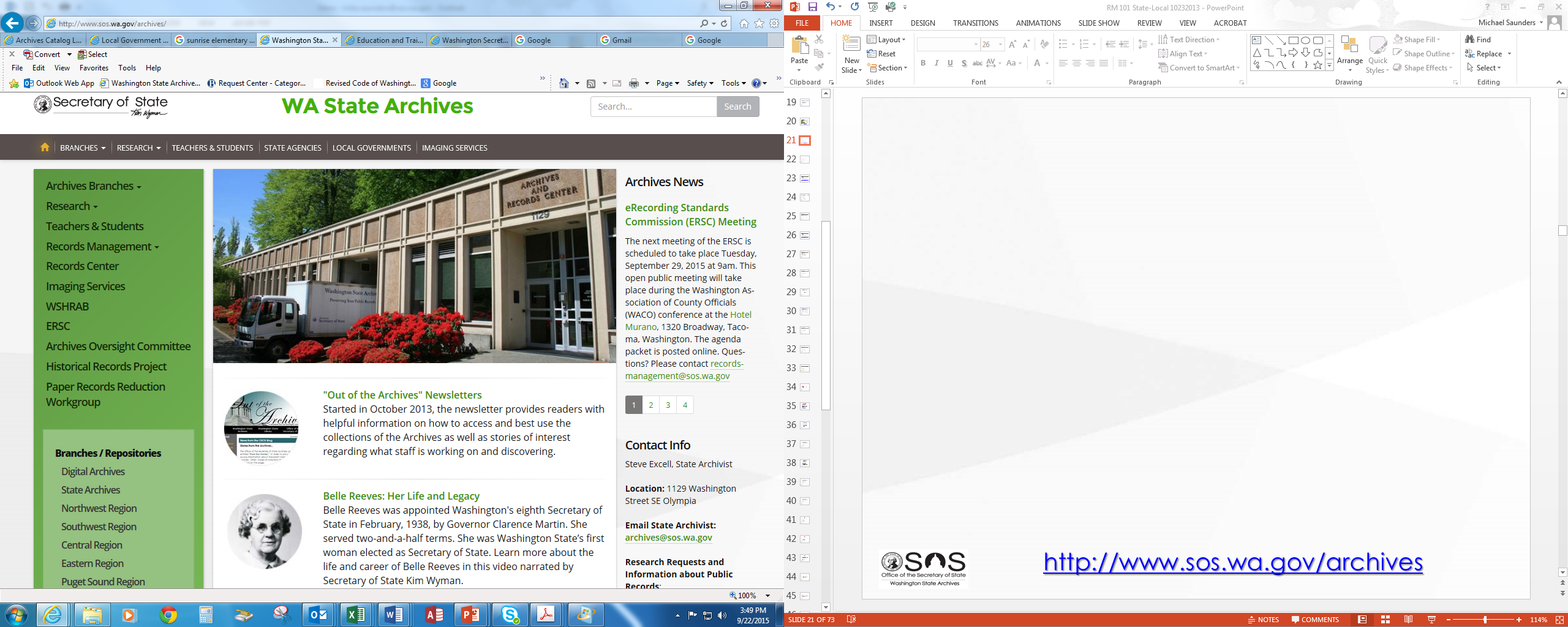 http://www.sos.wa.gov/archives
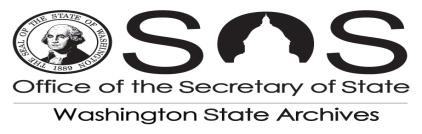 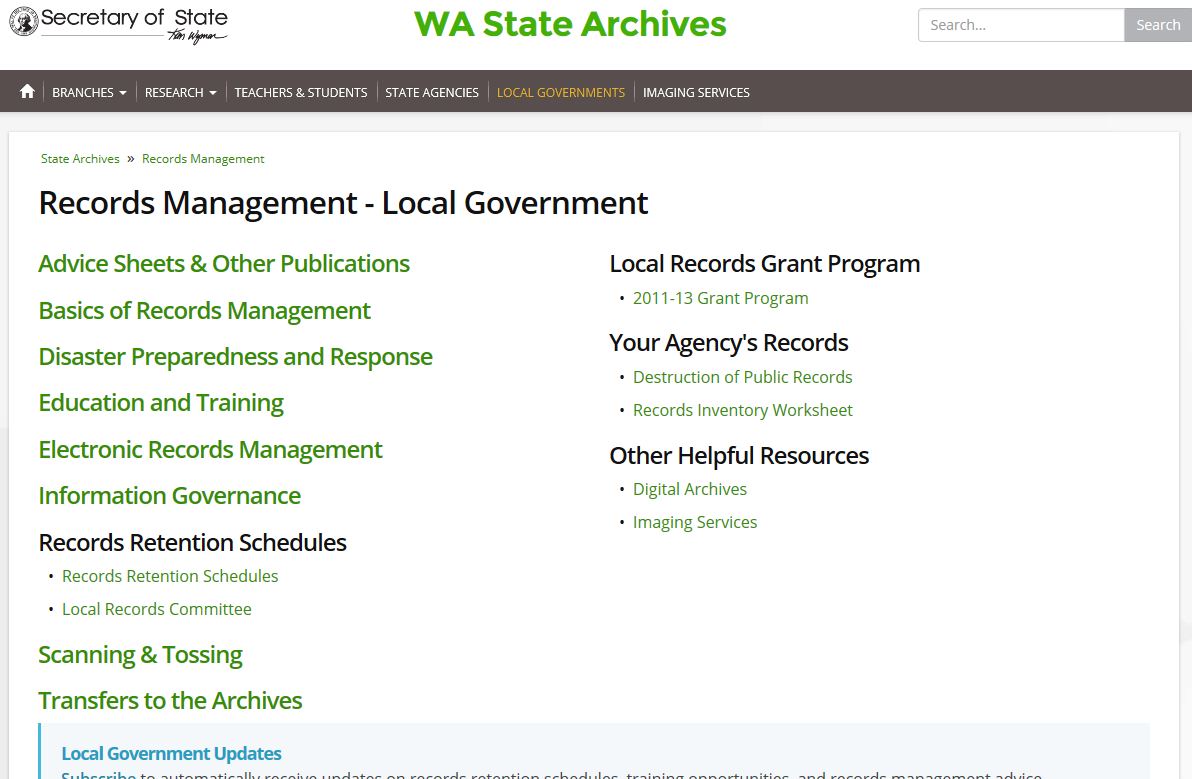 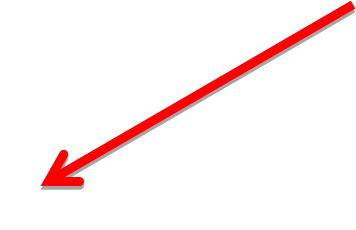 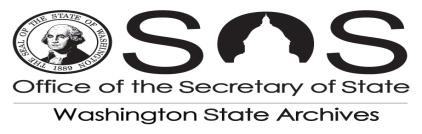 http://www.sos.wa.gov/archives/recordsmanagement/records_local.aspx
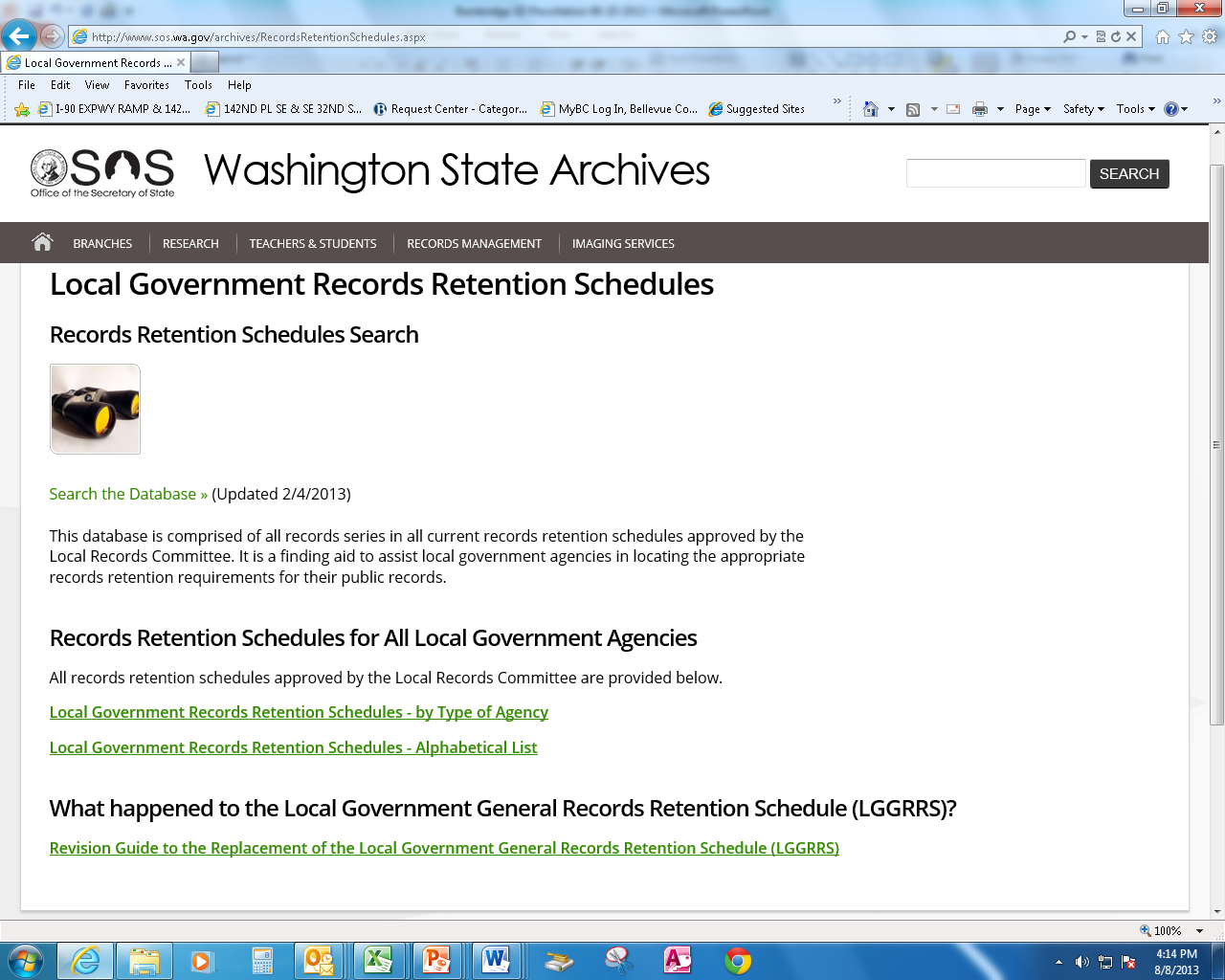 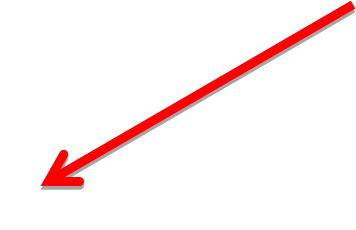 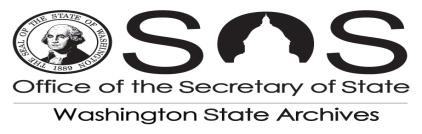 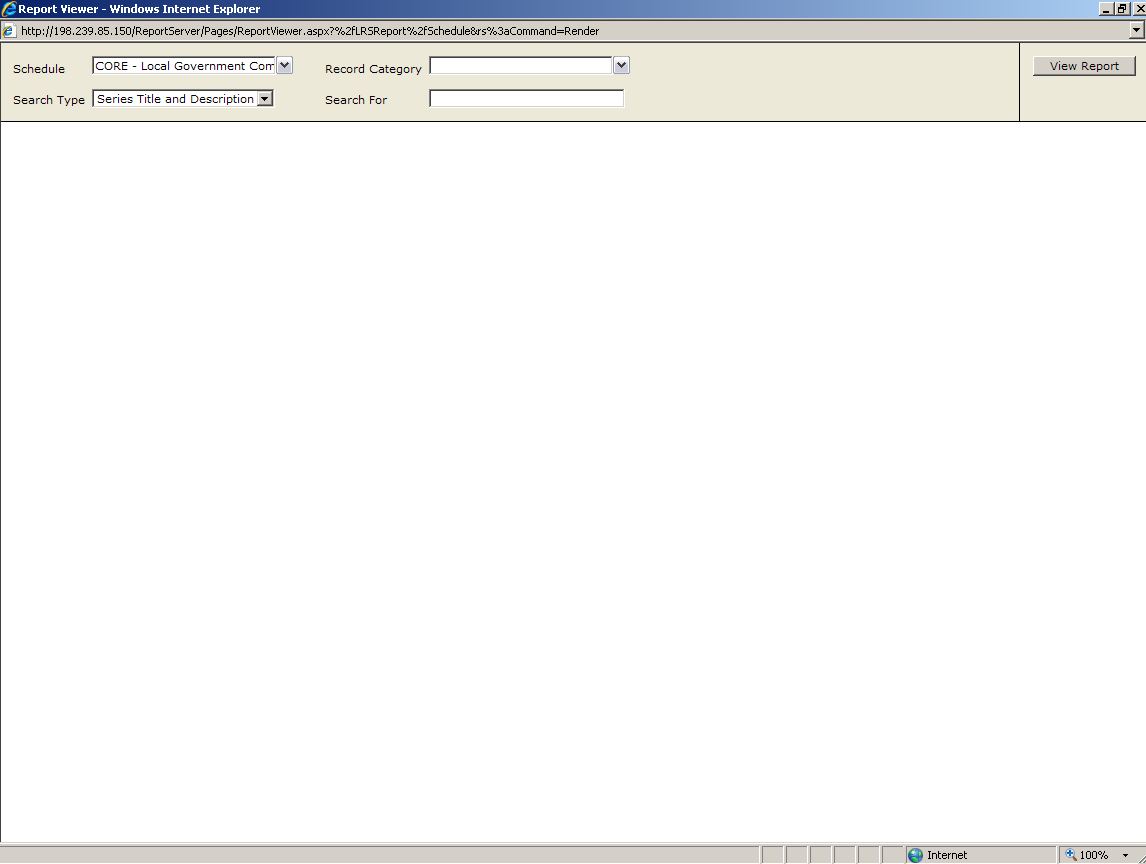 Database
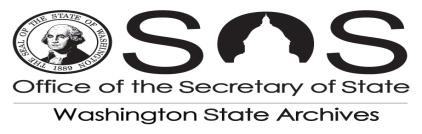 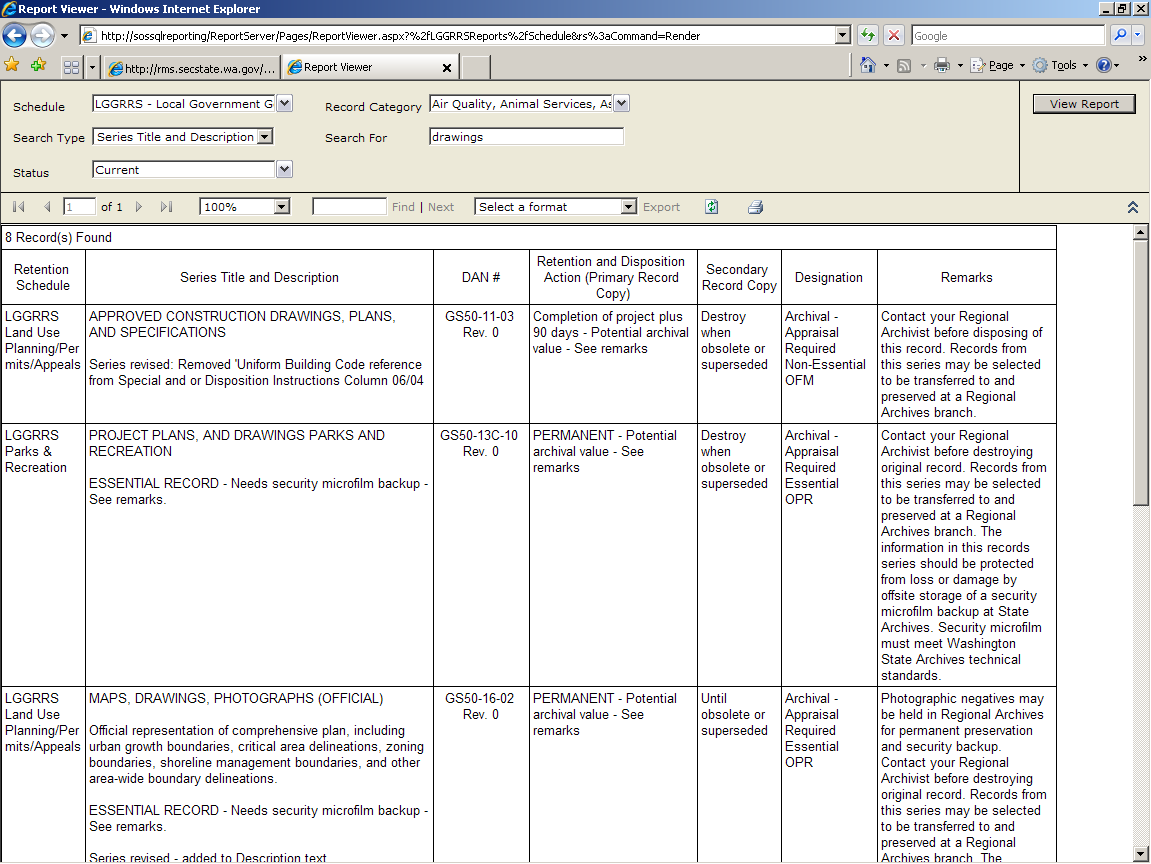 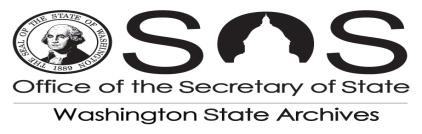 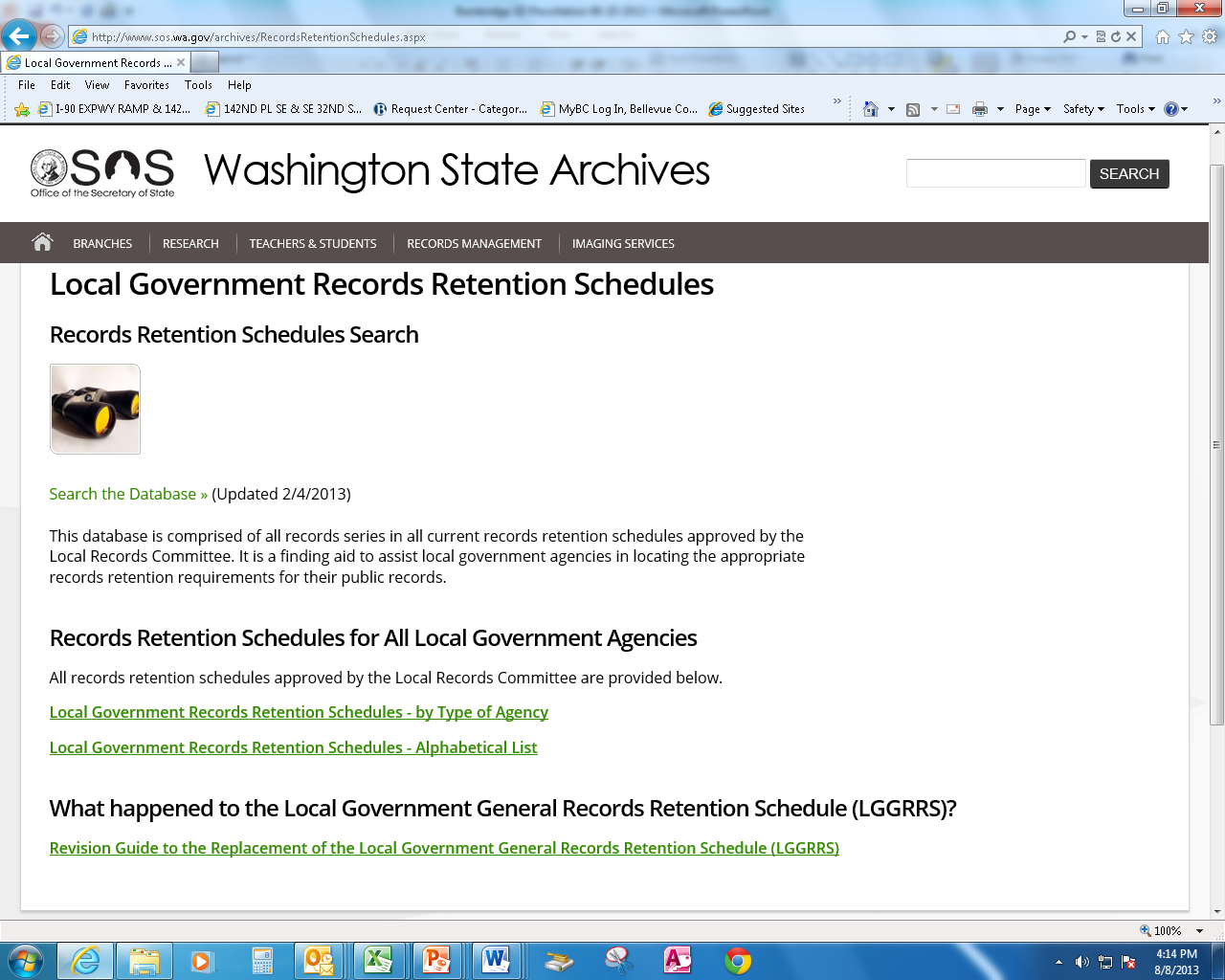 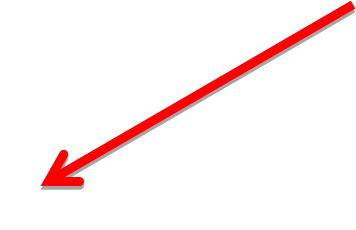 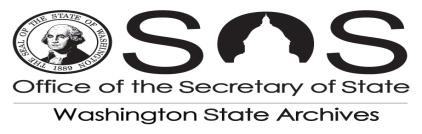 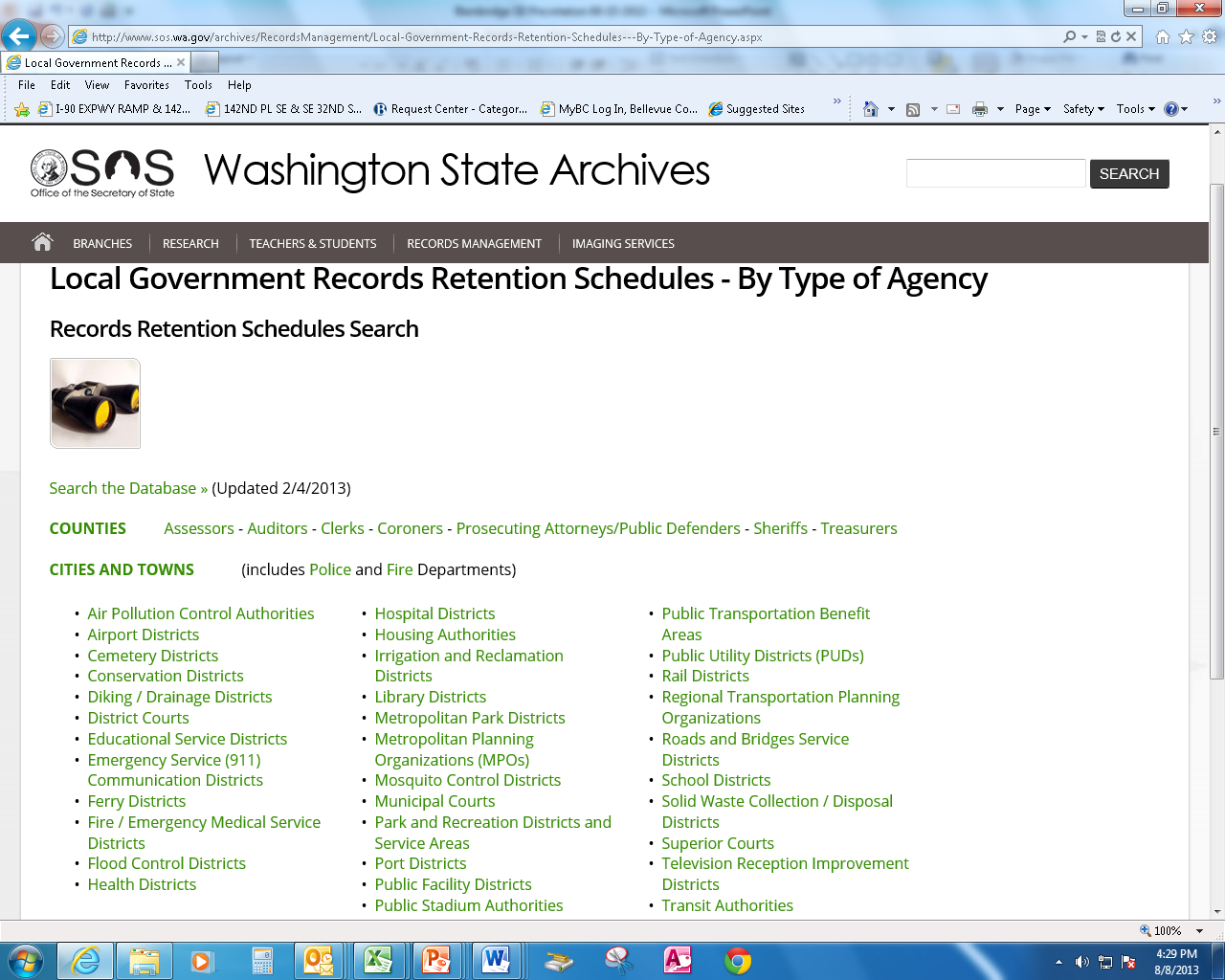 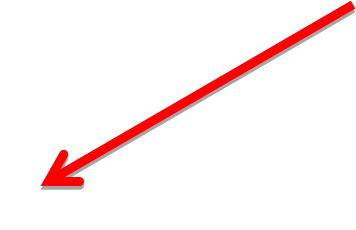 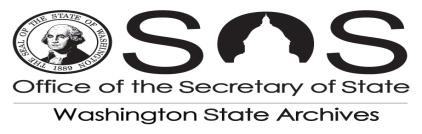 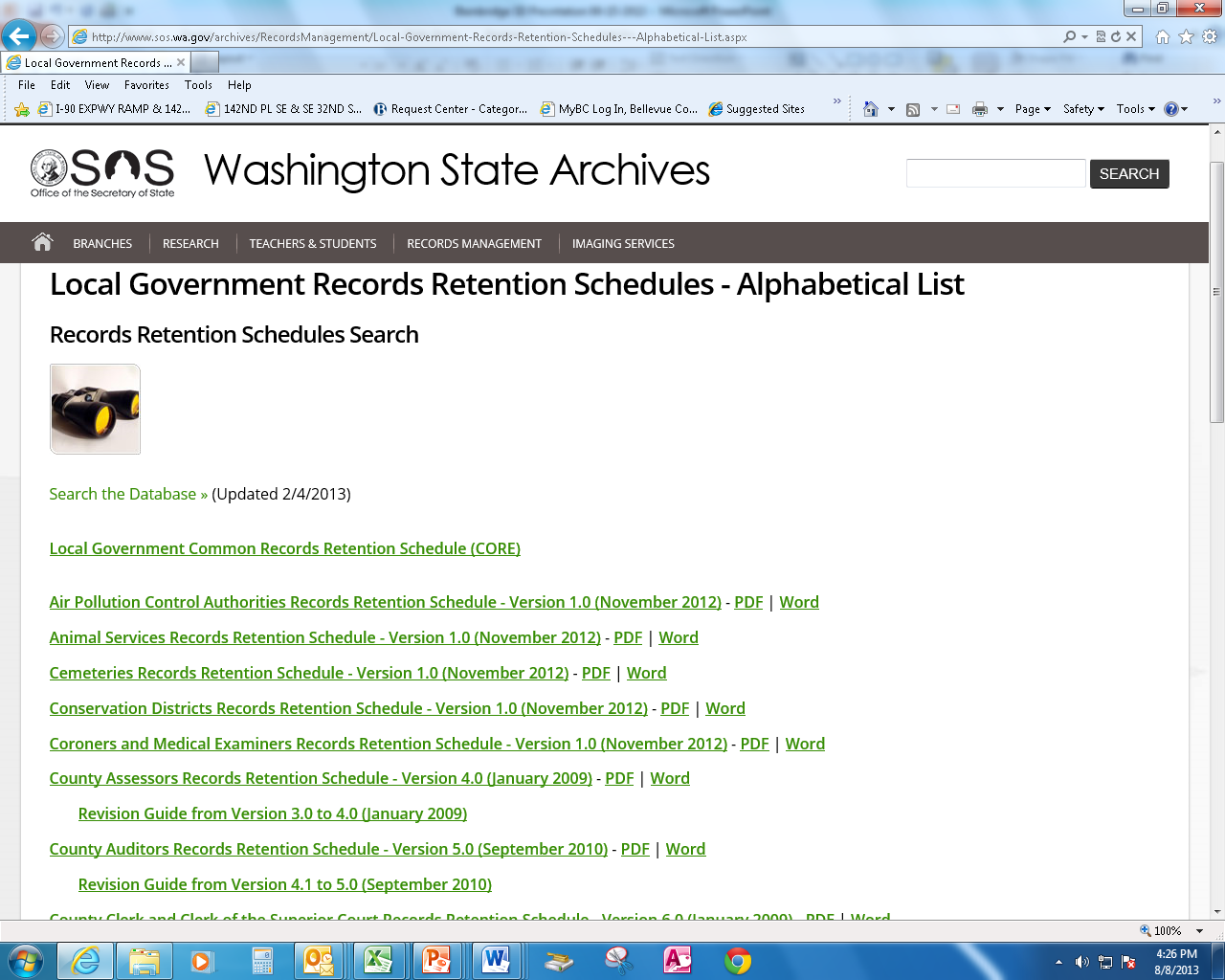 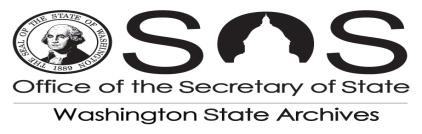 Break
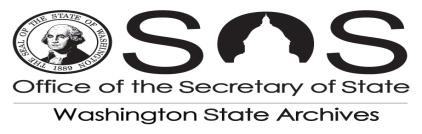 Local Government Common 
Records Retention Schedule (CORE)
Agency Management1.1 Administration (General)1.2 Authorization/Certification1.3 Charter, Jurisdiction, and Mission1.4 Community Relations1.5 Contracts / Agreements1.6 Elections (Elected Officials, Initiatives and Referenda)1.7 Emergency Planning, Response and Recovery1.8 Legal Affairs1.9 Local Government Legislation1.10 Meetings and Hearings1.11 Planning1.12 Policies & Procedures1.13 Reporting1.14 Risk Management / Insurance1.15 Training
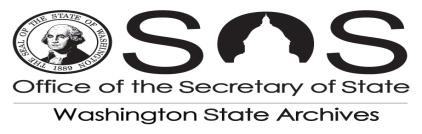 Local Government Common 
Records Retention Schedule (CORE)
Asset Management2.1 Acquisition/Ownership2.2 Authorization/Certification2.3 Construction2.4 Disposal2.4 Electronic Information Systems2.5 Hazardous Materials Management2.6 Inspection/Monitoring2.7 Inventory2.8 Maintenance2.9 Planning2.10 Reporting2.11 Security2.12 Usage and Operations
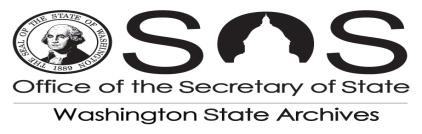 Local Government Common 
Records Retention Schedule (CORE)
3.   Financial Management3.1 Accounting3.2 Auditing3.3 Authorization/Certification3.4 Banking3.5 Budget3.6 Payroll3.7 Planning3.8 Purchasing3.9 Reporting3.10 Taxes
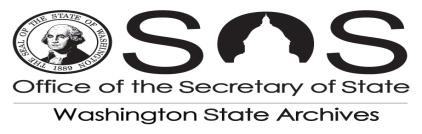 Local Government Common 
Records Retention Schedule (CORE)
4.   Human Resource Management4.1 Authorization/Certification4.2 Benefits4.3 Equity4.4 Industrial Insurance4.5 Labor Relations4.6 Misconduct / Discipline / Grievances4.7 Occupational Health and Safety4.8 Performance Management4.9 Personnel4.10 Position Development / Staff Structure4.11 Recruitment / Hiring4.12 Reporting4.13 Staff Development
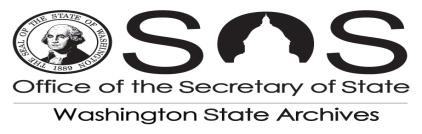 Local Government Common 
Records Retention Schedule (CORE)
5.   Information Management5.1 Forms and Publications5.2 Library Services5.3 Mail Services5.4 Public Disclosure5.5 Records Conversion5.6 Records Management
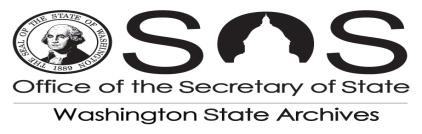 Local Government Common 
Records Retention Schedule (CORE)
6. Records With Minimal Retention Value
6.1.1 Agency Information – Routine
6.1.2 Agency-Generated Forms & Publications - Copies
6.1.3 General Information – External
6.1.4 Secondary Copies
6.1.5 Transitory Records
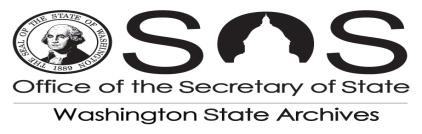 Sector Schedules:
Air Pollution Control Authorities
Animal Services
Cemeteries
Conservation Districts
Coroners and Medical Examiners
County Assessors
County Auditors
County Clerks
County Treasurers
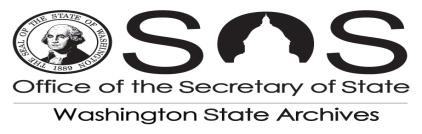 Sector Schedules:
10. District and Municipal Courts
11. Economic Development and Transport      (including Ports)
12. Emergency Communications (911)
13. Fire and Emergency Medical
14. Housing Authorities
15. Land Use Planning and Permitting
16. Law Enforcement
17. Licensing, Permitting and Taxation
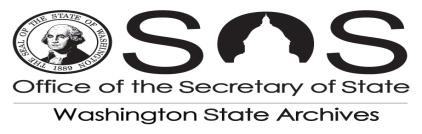 Sector Schedules:
18. Parks, Recreation and Culture
19. Prosecuting Attorneys 
20. Public Health Departments and Districts
21. Public Hospital Districts 
22. School Districts and ESDs
23. Social Services
24. Transit Authorities
25. Utility Services
26. Weed and Pest Control Districts
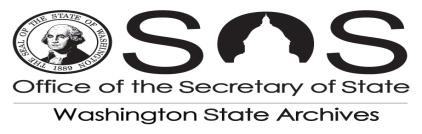 Putting Retention
Into Practice
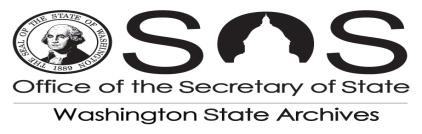 Get rid of what you don’t need!
Much of what crosses our desks and our screens has little to no retention value.

Apply “Records with Minimal Retention Value” (GS50-02) to:
Informational materials
Secondary copies;
Transitory records.
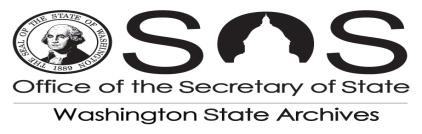 Organize to Destroy
Up to 98% of records are non-archival.

These records will need to be destroyed someday.

It is more efficient (and therefore cheaper) to organize now rather than putting it off.
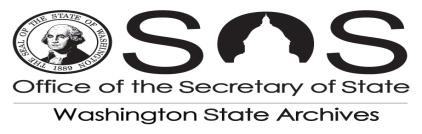 Destroying Non-Archival Records
Destroy non-archival records on a REGULAR annual basis.
Destroy non-archival records at end of their minimum retention period.

Document destruction of public records:
  Work with your Agency’s Records Manager
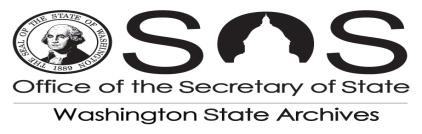 Model Records Destruction Log
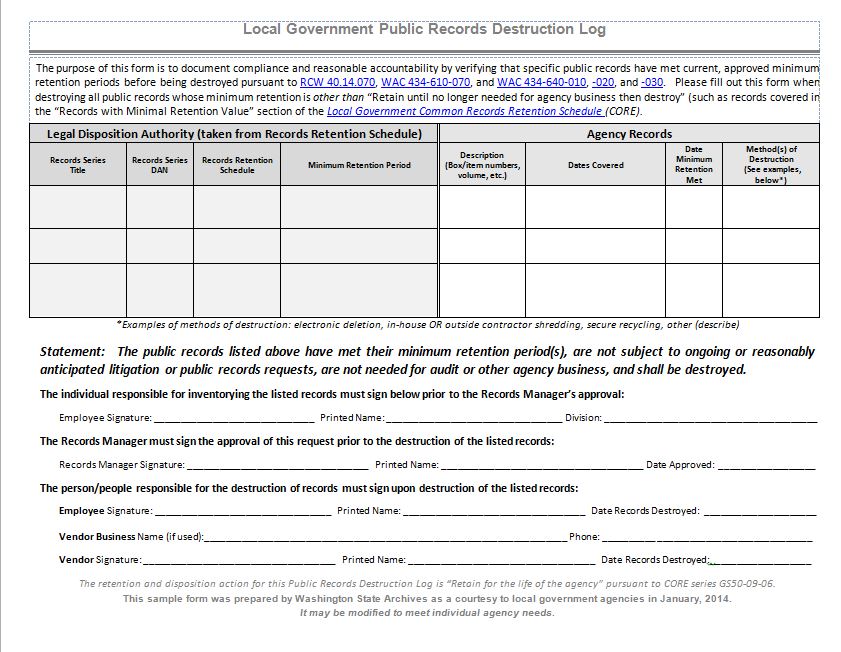 Download at:
http://www.sos.wa.gov/archives/RecordsManagement/Destruction-of-Public-Records.aspx
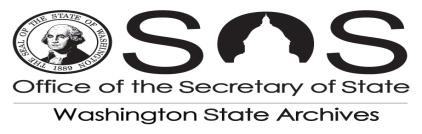 Key Concept:
Secure Records Destruction
WAC 434-640-030 Disposal by recycling. Pursuant to disposal authorization from the state or local records committee, an agency may dispose of records by recycling, under the following conditions:     
The prompt destruction shall be insured and the responsibility rests with the agency.   
The recycling agent or entity shall have required licenses and shall be insured or bonded.
Records shall not be kept in unattended and unprotected storage.     
The agency shall have a contract or agreement with the recycler that includes these conditions.
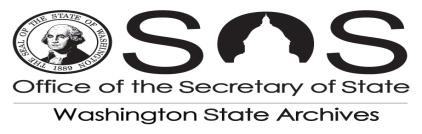 Key Concept:
Transfer Archival Records
Is your agency achieving it’s mission by using resources to preserve and provide access to records indefinitely?

Washington State Archives exists to do this on your behalf & save you money.
Records are preserved and still accessible.

Develop a regular transfer cycle for ongoing archival records (such as minutes, ordinances, etc).
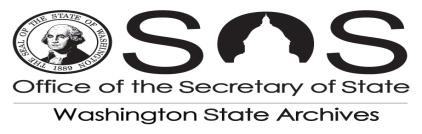 In Summary…
Agencies need to:

Retain all public records for at least the minimum retention period as listed on the approved Records Retention Schedule.

Destroy non-archival records at the end of their retention period.

Continue to retain, or transfer to Washington State Archives, all archival records.
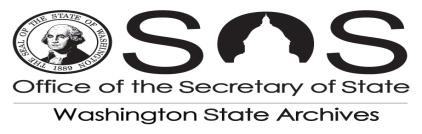 Key Concept:
Inventory Your Records Series
Sample Records Series Inventory Form
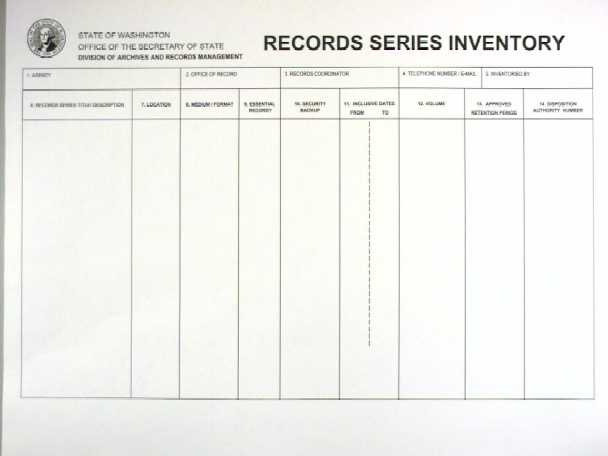 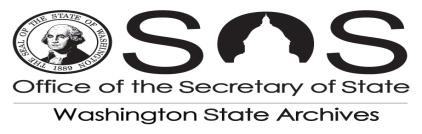 Records Series Inventory Information
Records Series Title and Description
Location
Medium
Essential Record?
Inclusive Dates
Volume
Approved Retention Period
Potential Archival Value?
Disposition Authority Number
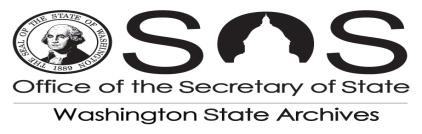 Key Concept:
Public Access to Government Records
RCW 42.56: Public Disclosure Act
Defines rights of public access
	Emphasizes rights of public access
	Exemptions from disclosure
	Duty to protect records security
http://www.atg.wa.gov/records/modelrules/index.shtml
http://www.mrsc.org/Publications/pra06.pdf
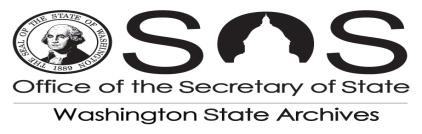 Public DisclosureSurvival Skill #1
Know your Business -
Know your Records
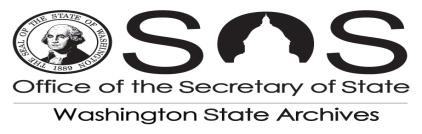 Public DisclosureSurvival Skill #2
Establish a records management function in your agency
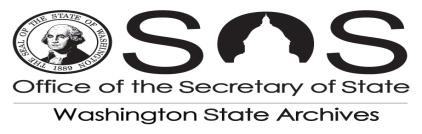 Public DisclosureSurvival Skill #3
Get rid of what
you don’t need
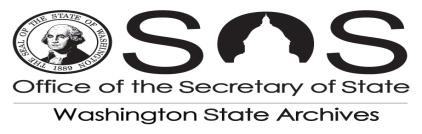 Public DisclosureSurvival Skill #4
Transfer Archival Records to
Washington State Archives
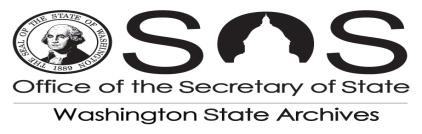 Public DisclosureSurvival Skill #5
Organize and Manage
Electronic Records
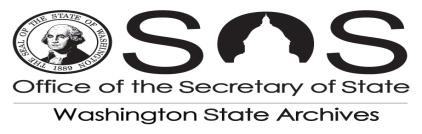 Public DisclosureSurvival Skill #6
Convert
High-Demand Records
to Digital Images
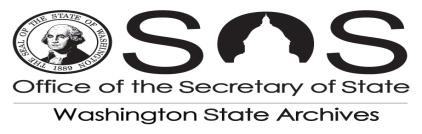 RESOURCES
Assistant Attorney General for Open Government Nancy Krier NancyK1@atg.wa.gov  (360) 586-7842
Municipal Research & Services Corp.
www.mrsc.org  (206) 625-1300
Model Rules on Public Disclosure
http://www.atg.wa.gov/OpenGovernment/ModelRules.aspx#.U6iRTBHn_cs  
Local Government General Records Retention Schedules
http://www.sos.wa.gov/archives/RecordsRetentionSchedules.aspx
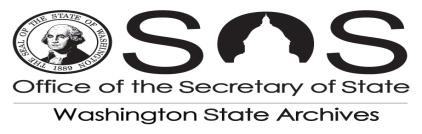 Division of Archives and Records Management
Key Concept:
Services To Local Government Agencies
Public Records Management
Imaging
Regional Archives
Digital Archives
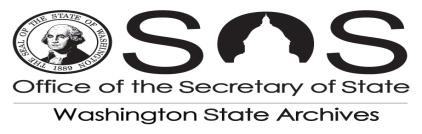 Records Management Services
General Records Retention Schedules
Records Management Manuals
Records Management Training
Local Records Committee Staff Support
Records Management Advice & Assistance
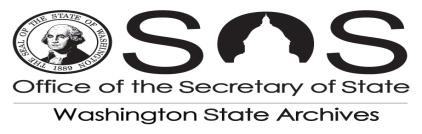 Imaging Services
Security Microfilm Inspection & Storage (Free of Charge) 
	Source Document Scanning (Fee for Service)
	Source Document Microfilming (Fee for Service)
	Output of Digital Records Information to Microfilm (Fee for Service)
	Microfilm Scanning (Fee for Service)
	Direct Microfilm Duplication (Fee for Service)
For Further Information Contact:
Patrick Williams
Washington State Archives
PO Box 40238
Olympia, WA  98504-0238
Telephone – 360-586-0108
E-mail – patrick.williams@sos.wa.gov
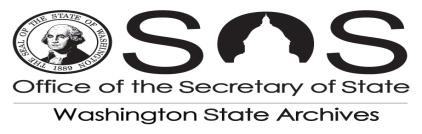 Regional Archives System
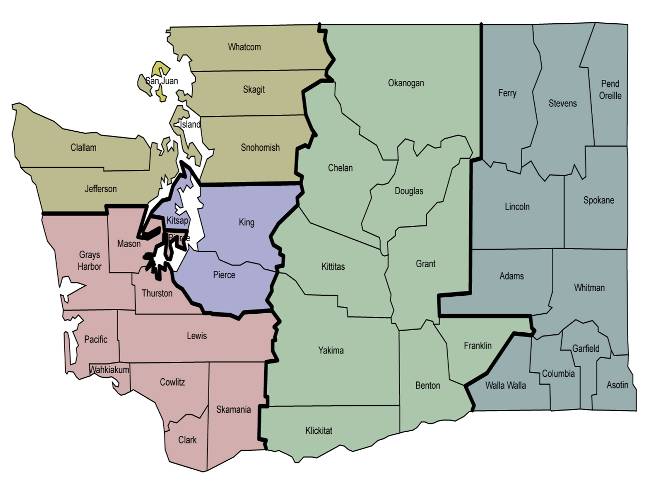 Mission: Preserve archival records for public use and serve as the focal points for services to local government.
Vision: Build a world class system to promote public records management and preserve historically valuable records for public research use.
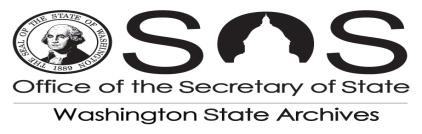 Archival Services
Appraisal and Transfer
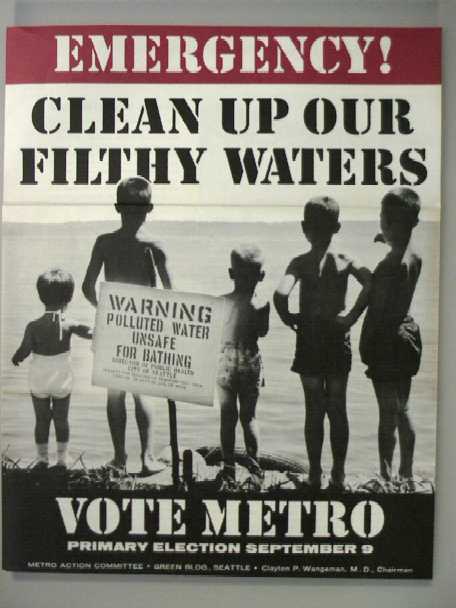 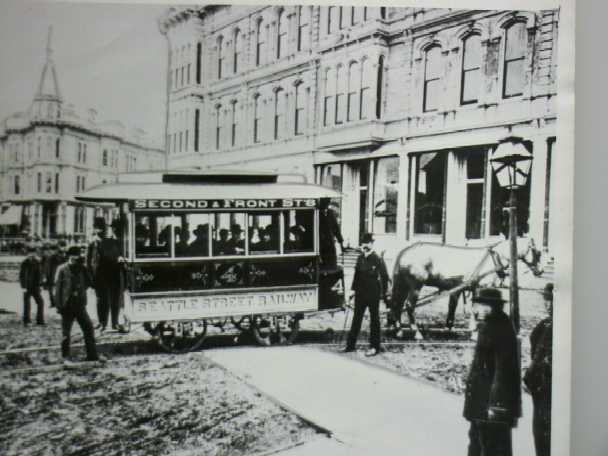 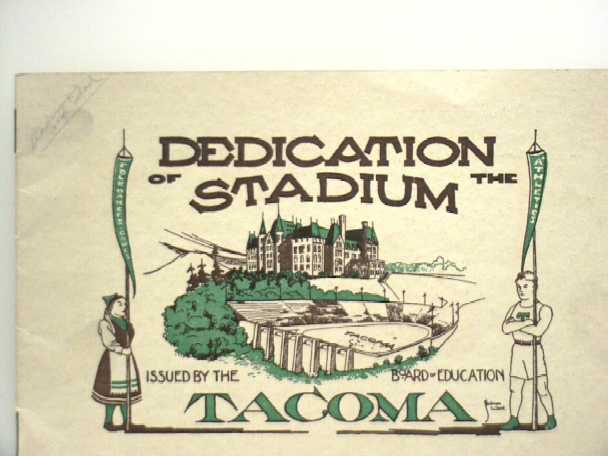 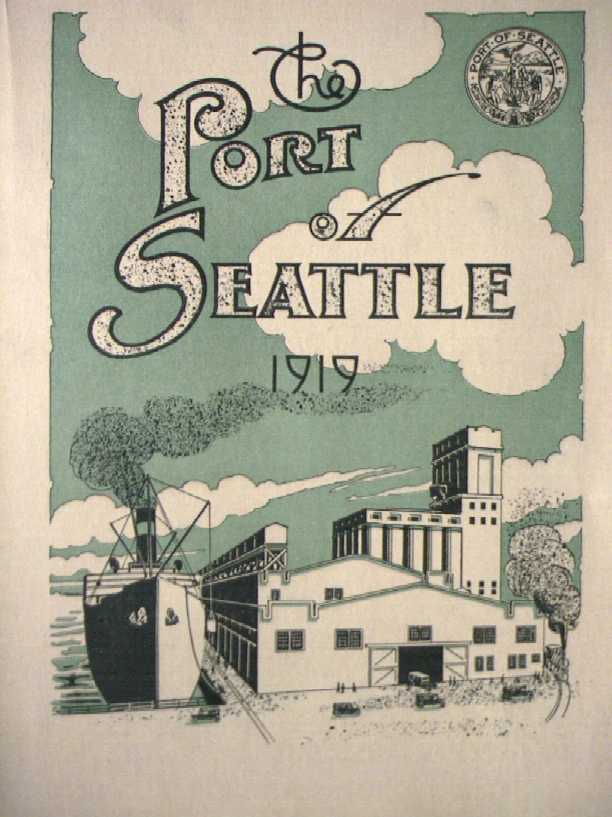 Arrangement , Description and Preservation
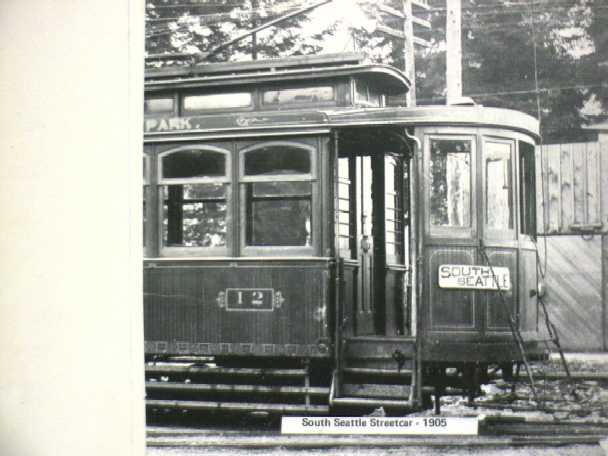 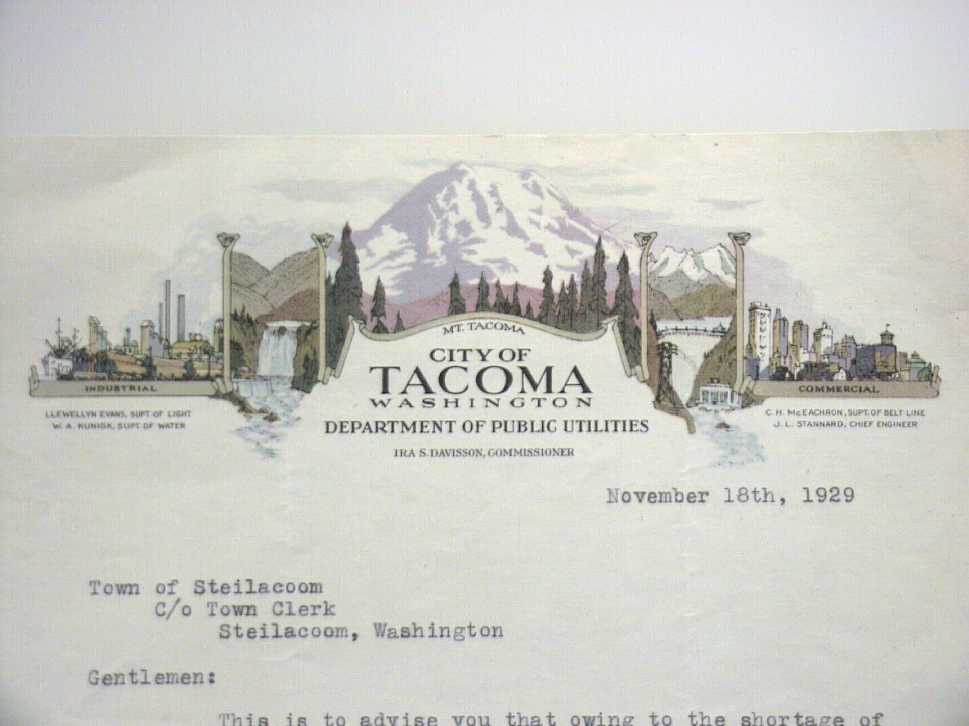 Public Research Access
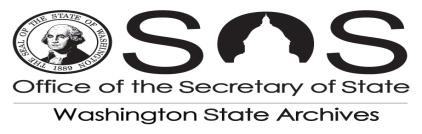 Stay Informed
Online
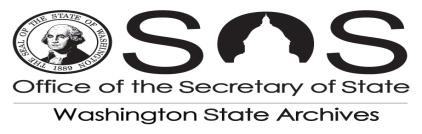 Advice, Training, Updates
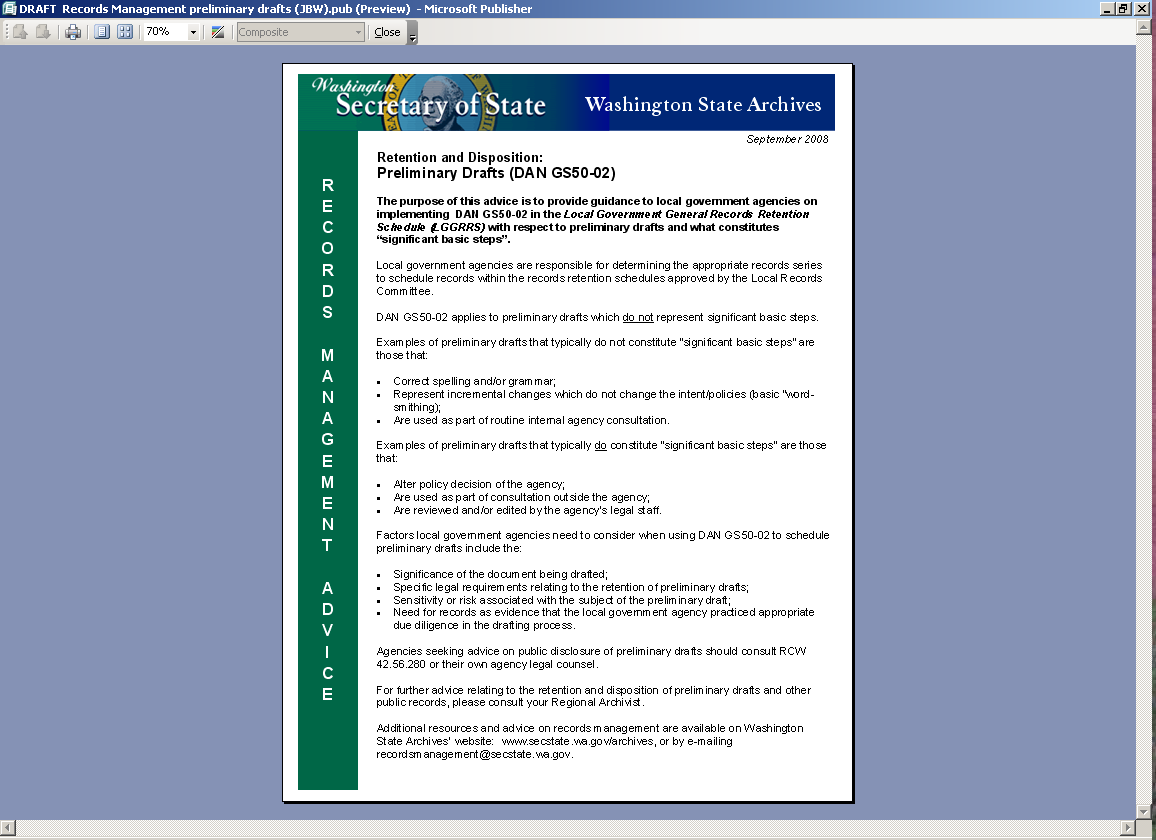 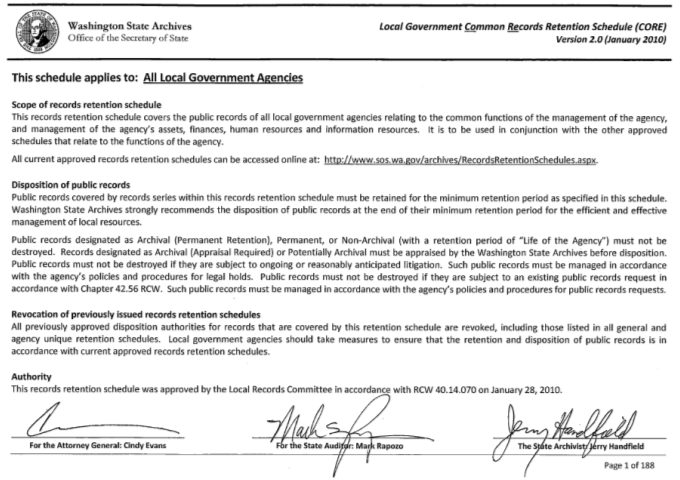 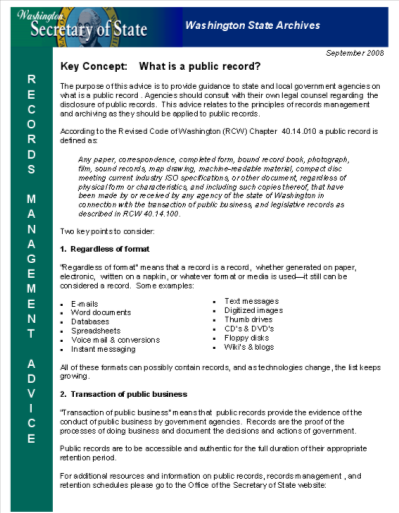 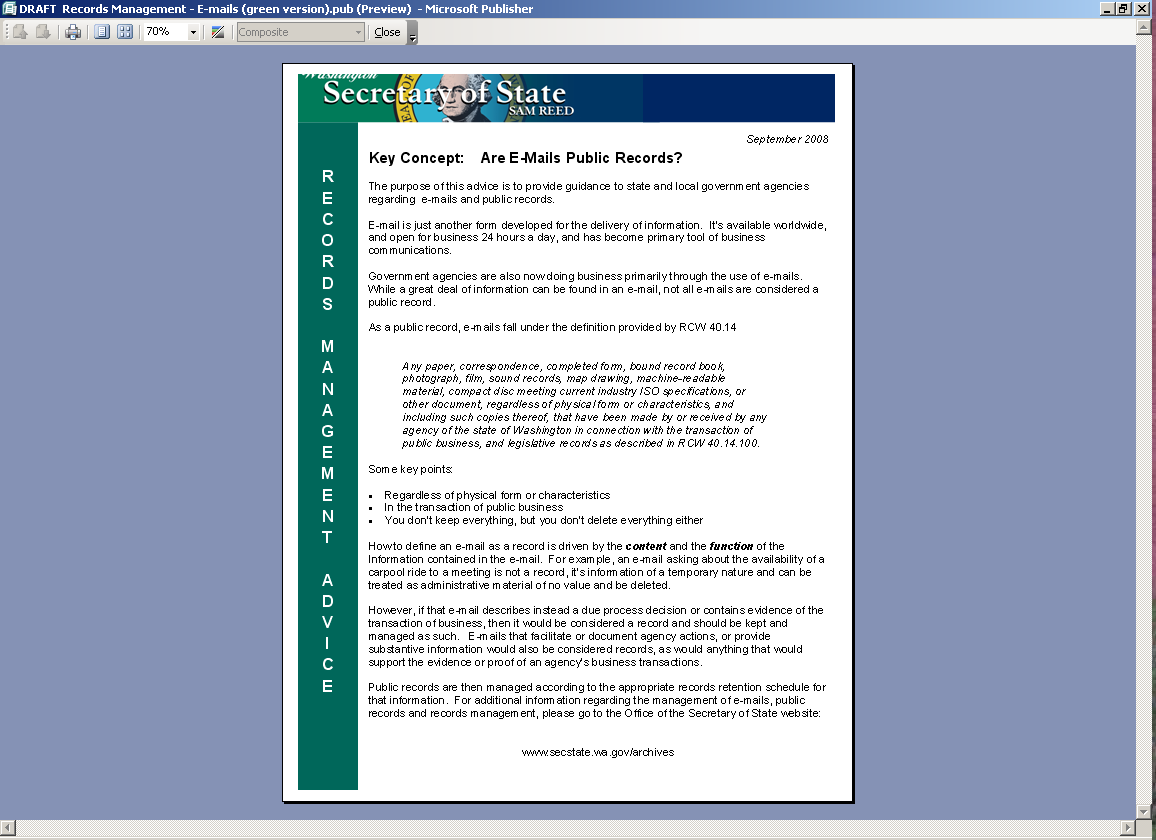 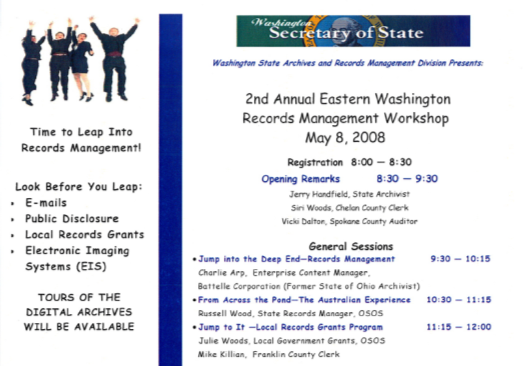 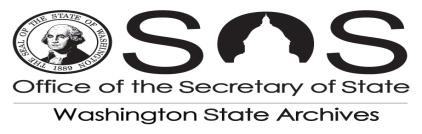 Training Calendar
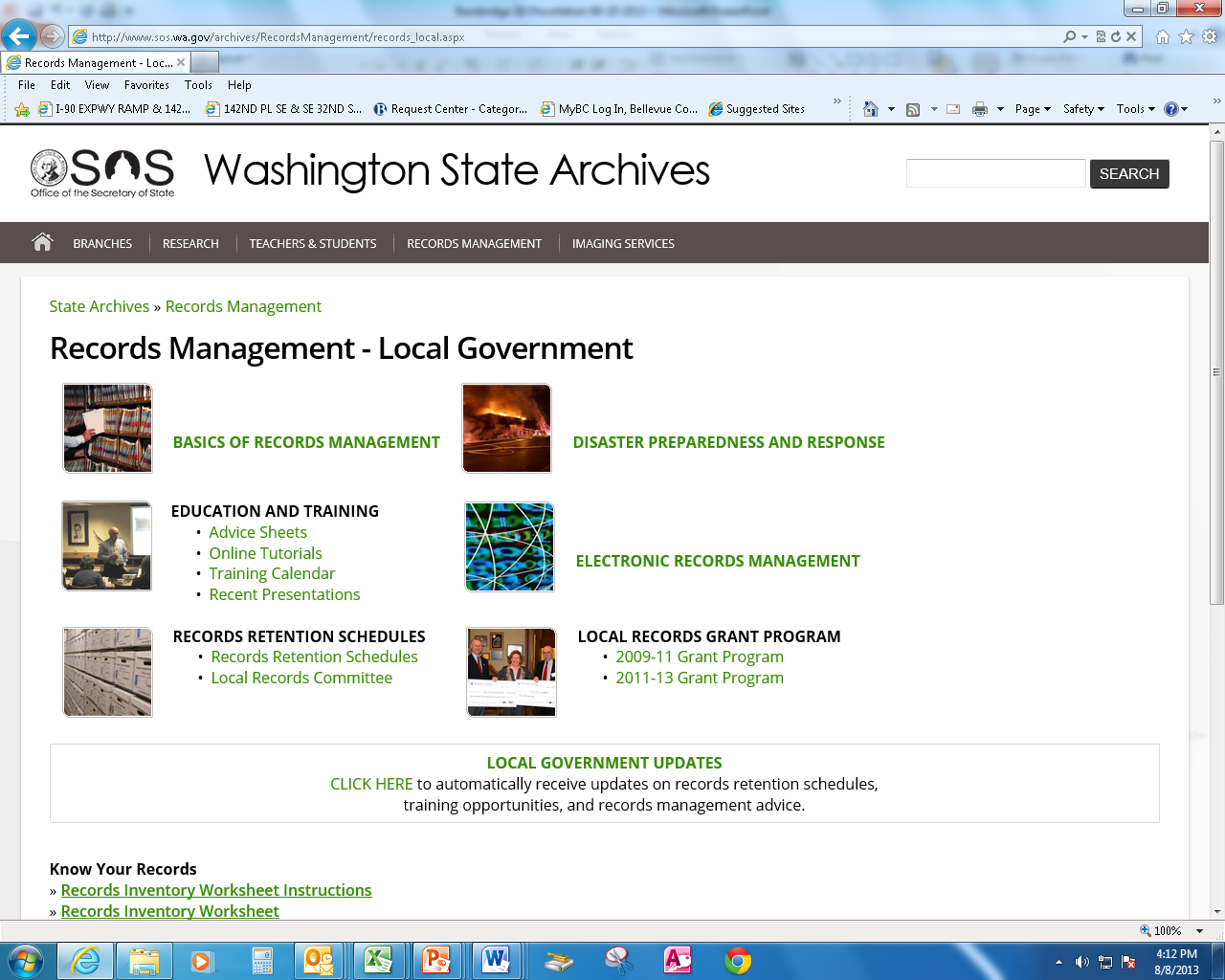 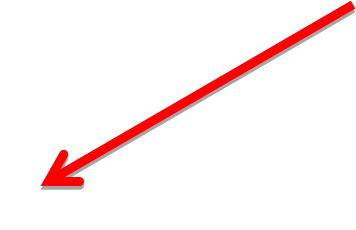 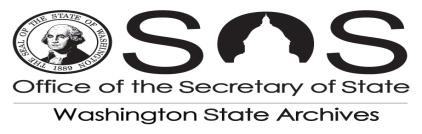 Training, Classes, Workshops
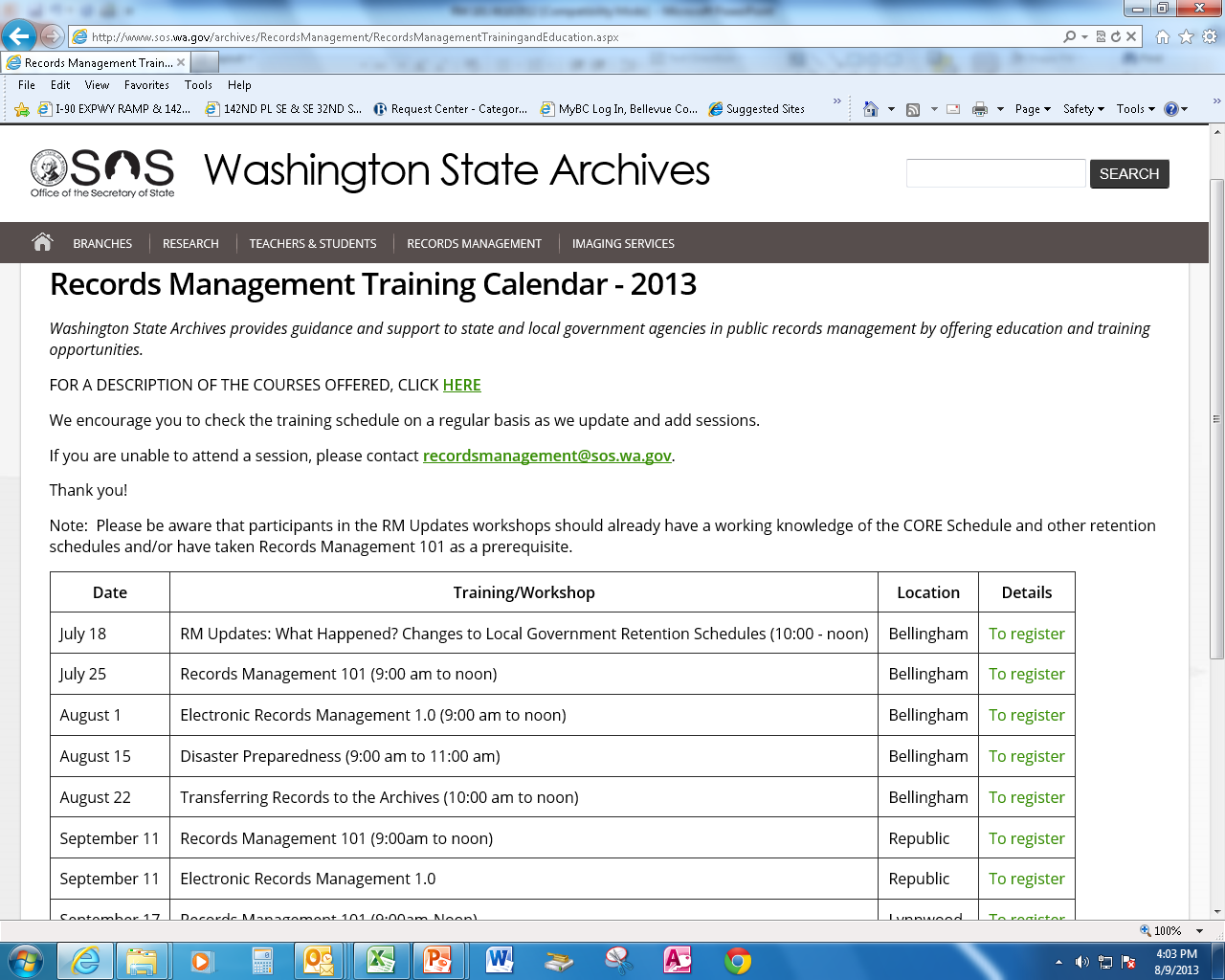 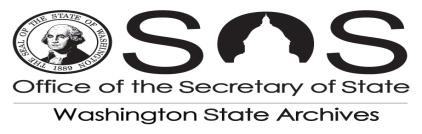 State Government Updates Listserv
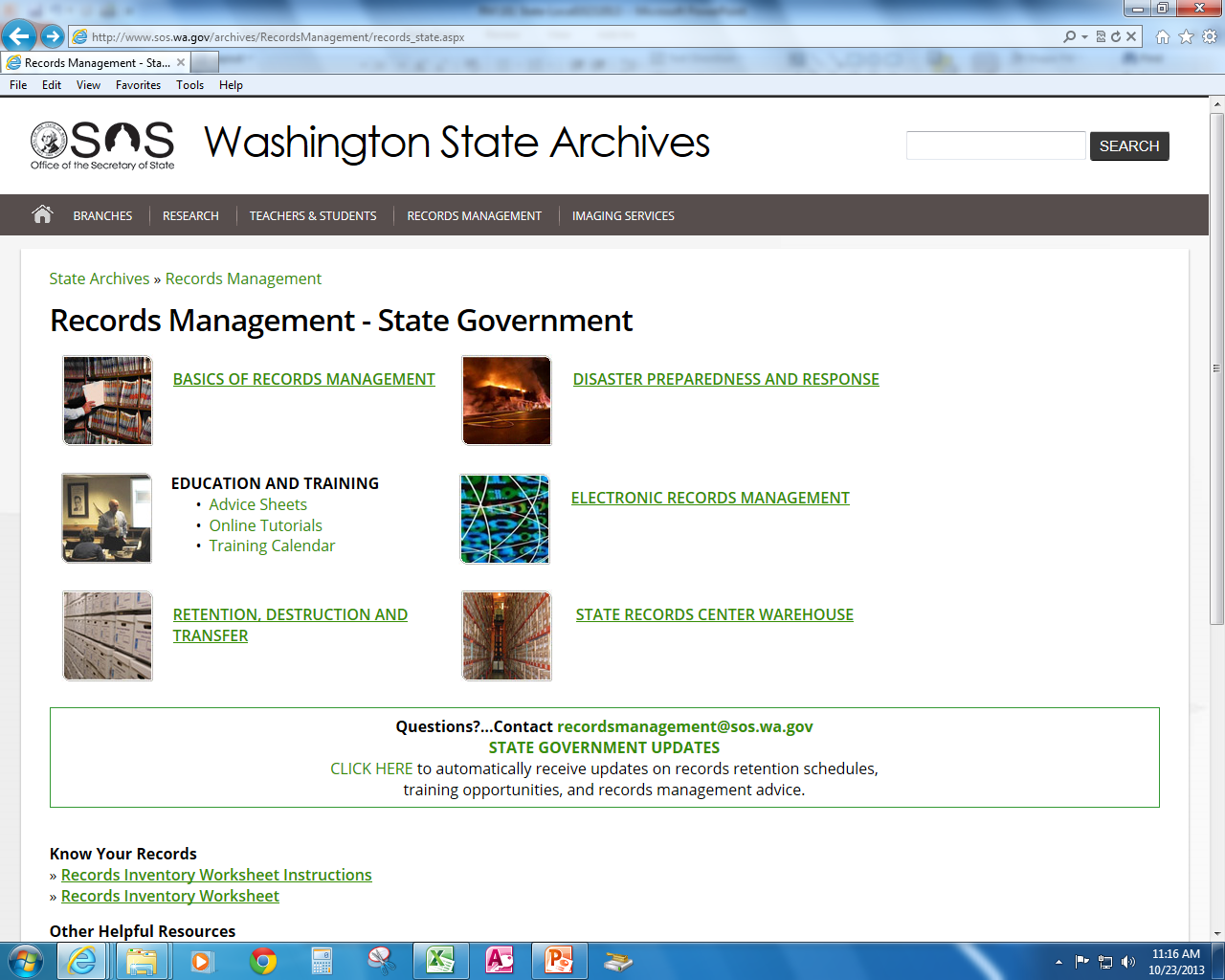 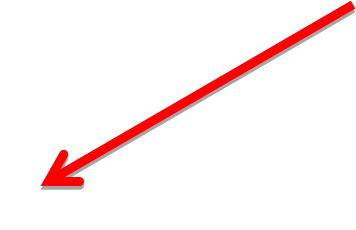 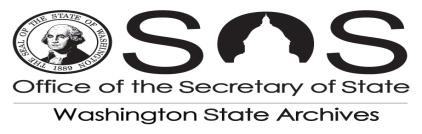 Local Government Updates Listserv
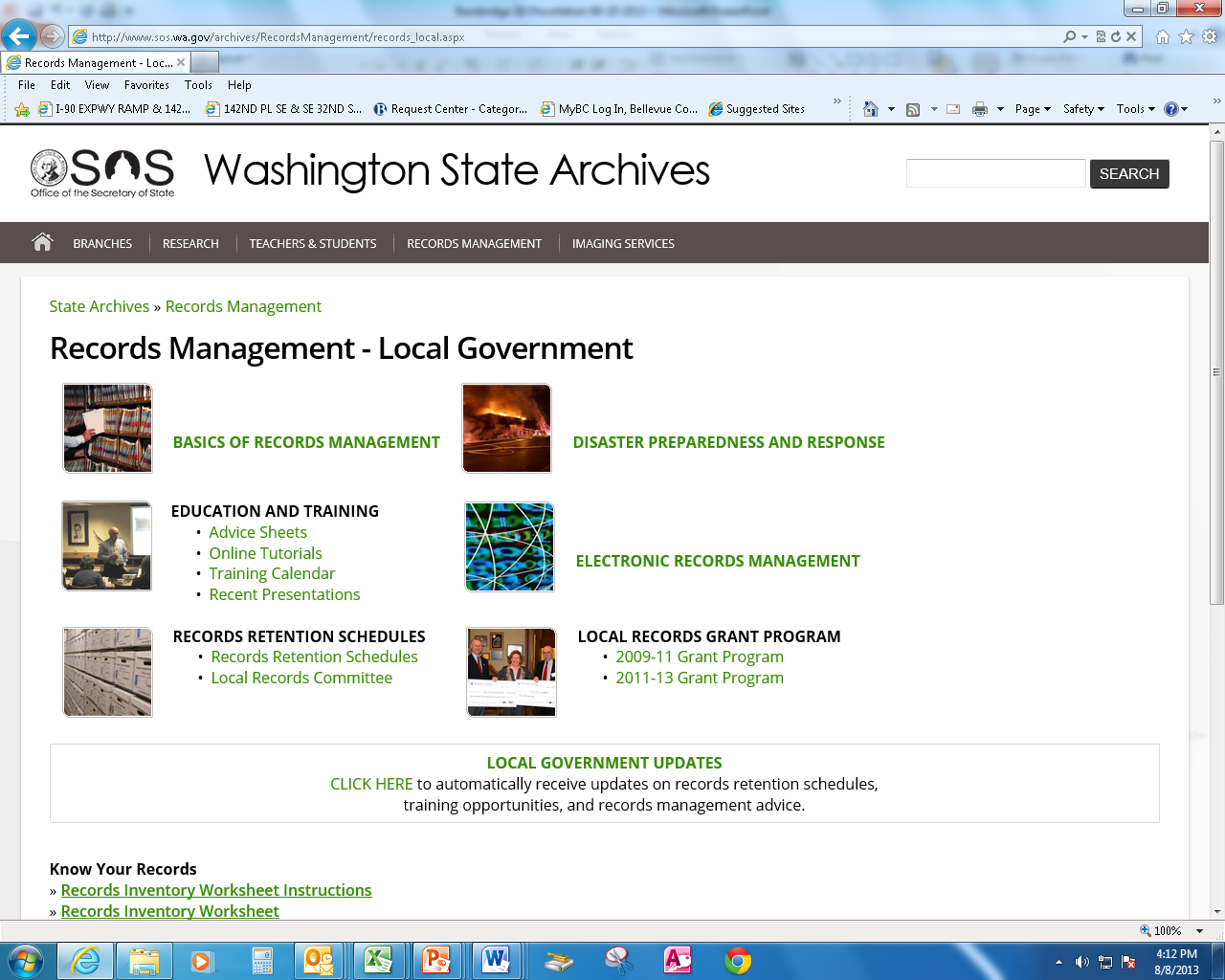 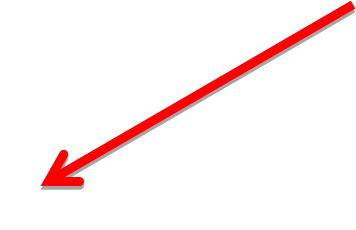 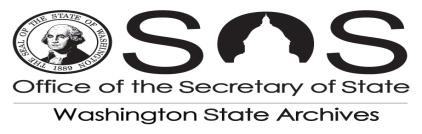 You Are Not Alone!
For advice and assistance:
recordsmanagement@sos.wa.gov 



Check out our other online tools at
http://www.sos.wa.gov/archives/RecordsManagement/
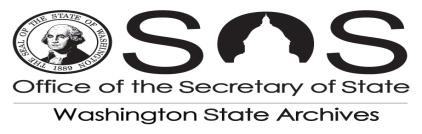